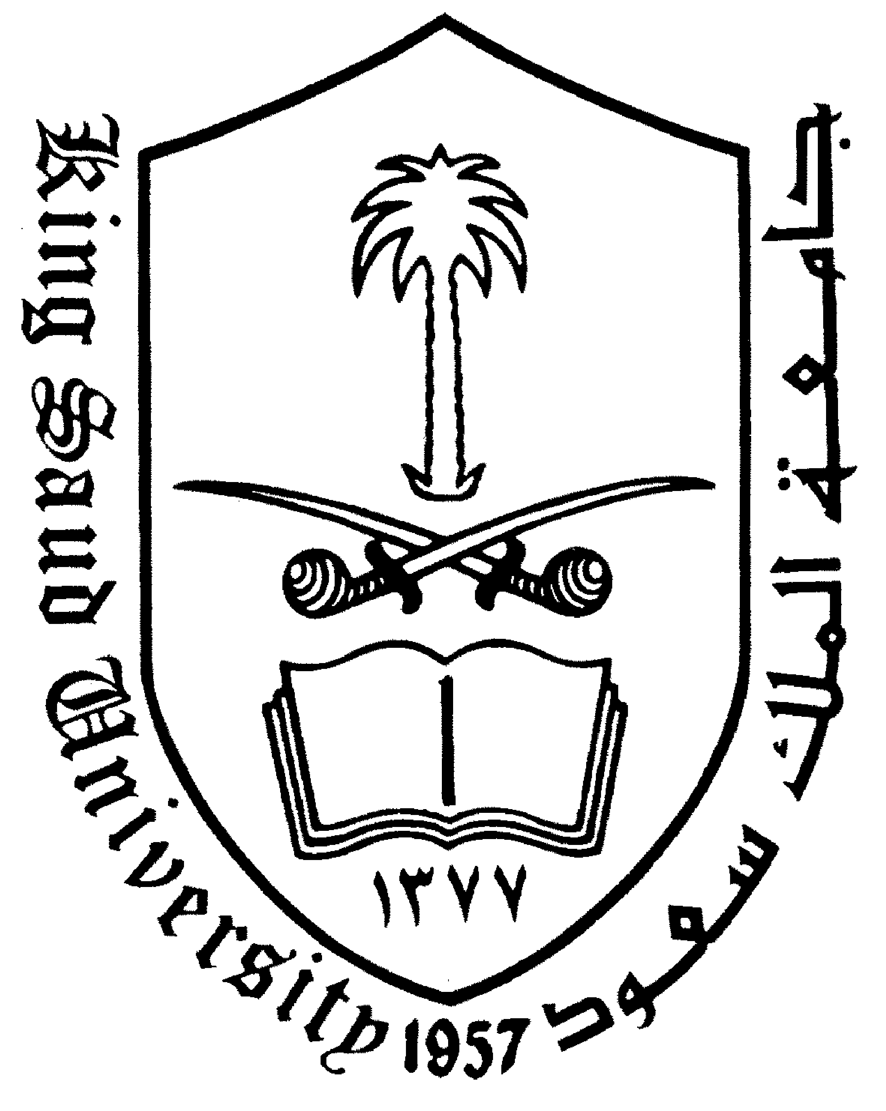 جامعة الملك سعود
كلية الحقوق و العلوم السياسية
 القانون العام
المحاضرة التعريفية
التعريف بأستاذة المادة
الاسم : دانيا المحيسن 
القسم : القانون العام 
الساعات المكتبية : الأحد ، الثلاثاء , الخميس (9-10)
عنوان المكتب : مبنى كلية الحقوق - الدور الثاني - مكتب رقم 2
http://fac.ksu.edu.sa/dbinmuhaysen/home الموقع الالكتروني:
dbinmuhaysin@ksu.edu.sa : البريد الالكتروني
مساعدة أستاذة المادة
الاسم : أ. نوف الوهيبي 
القسم : القانون العام 
عنوان المكتب : مبنى كلية الحقوق - الدور الثاني
http://fac.ksu.edu.sa/nalwhaibi الموقع الالكتروني: 
 nalwahaibi@ksu.edu.sa :البريد الالكتروني
التعريف بالمقرر
√عرض معلومات المقرر
√ عرض اهداف المقرر
√ عرض مفردات المقرر
√ الخطة العامة للمقرر خلال الأسابيع الدراسية
√ المهارات المكتسبة 
√  أسلوب التقييم
√ مصادر التعلم 
√ قواعد داخل المحاضرة
معلومات المقرر
اسم المقرر : القانون الدستوري 
رمز المقرر : 136 حقق
 
عدد ساعات المقرر : 3 ساعات أسبوعياً ( الأحد ، الثلاثاء ، الخميس )

المستوى الذي يُدرّس فيه المقرر : الرابع
المتطلبات السابقة : 101 حقق

مكان تدريس المقرر : كلية الحقوق (7) ، قاعة رقم   A 012
أهداف المقرر
√ معرفة مبادئ القانون الدستوري و تطوره .
√ معرفة القواعد التي تتحكم في الدولة و أهدافها .
√ فهم كيفية تنظيم سلطات الدولة و سيرها .
√ القدرة على فهم الآليات الدستورية التي تحكم الحياة السياسية في المجتمع .
مفردات المقرر
√ المفاهيم الأساسية للقانون الدستوري.
√ التطورات الأساسية للقانون الدستوري.
√ نشأة القانون الدستوري السعودي .
√ تطور القانون الدستوري السعودي .
√ كيفية تنظيم وسائل السلطات الدستورية .
√ تطبيقات عملية على بعض المواضيع الهامة .
الخطة العامة للمقرر خلال الأسابيع الدراسية
يتبع ...
المهارات المكتسبة من المقرر
أسلوب التقييم
الاختبار الشهري الأول  20 درجة
 الاختبار الشهري الثاني  20 درجة
 اختبار قصير 5 درجات  
 المشاركة 5 درجات
 العرض 10 درجات
 الاختبار النهائي  40 درجة
مصادر التعلم
المرجع الأساسي :
-   د/ الشلهوب ( عبد الرحمن ابن عبد العزيز): النظام الدستوري في المملكة العربية السعودية بين الشريعة الإسلامية والقانون المقارن. الناشر : مكتبة الشقري. الرياض 1419هـ - 1999م. 
المراجع الثانوية :
-  د/ نسيب محمد أرزقي: أصول القانون الدستوري والنظم السياسية، ج1 . الناشر دار الأمة. الجزائر 1997م. 
- د/ محمد أرزقي نسيب : تطور القانون الدستوري السعودي. الناشر مركز بحوث كلية العلوم الإدارية جامعة الملك سعود، الرياض 1427هـ.
 -       أد/ بن باز بن عبد الله ( احمد): النظام السياسي والدستوري للملكة العربية السعودية، ط3 . 1428هـ - 2007م.
المجلات القانونية :
مجلة الكويت الحقوقية
مجلة البحوث الإسلامية 
المواقع الالكترونية :
http://www.saudi.gov.saالبوابة الوطنية للتعاملات الالكترونية :  
الأنظمة و القوانين :
نظام الأمراء
نظام العمل و العمال 
نظام مجلس الوزراء
نظام المقاطعات
نظام مجلس الشورى
النظام الأساسي للحكم
نظام القضاء
نظام محاكمة الوزراء 
نظام ديوان المظالم
قواعد عامة في المحاضرة
1-  الالتزام بالحضور على وقت المحاضرة .
2- تجنب الأحاديث الجانبية .
3- احترام الرأي الآخر .
6- عند إرسال أي إيميل يجب إرساله من الإيميل الجامعي الخاص بالطالبة ولن يتم استقبال أي إيميلات من عناوين خاصة .
الاختبارات
ملاحظة هامة :
 في حالة عدم حضور الاختبار الفصلي و الرغبة في الاختبار البديل يجب مراعاة الآتي :
1- إحضار عذر الغياب و تقديمه للأخصائية الاجتماعية للنظر في مدى استحقاق الطالبة للبديل
2- الاختبار البديل لا يكون في نفس مستوى الاختبار الأول ( أكثر صعوبة)
3- تزيد الجزئية المختبر فيها في الاختبار البديل
مواعيد  هامة
░▒▓▐الاختبار الشهري الأول           الخميس 25 /1 /1438
  
 ░▒▓▐الاختبار الشهري الثاني           الثلاثاء 29 /2 / 1438
خزانة التوفير للكتاب المستعمل

4935319

4287140

2984848